Normal Stress Developing in Magnetorheological (MR) Fluids.
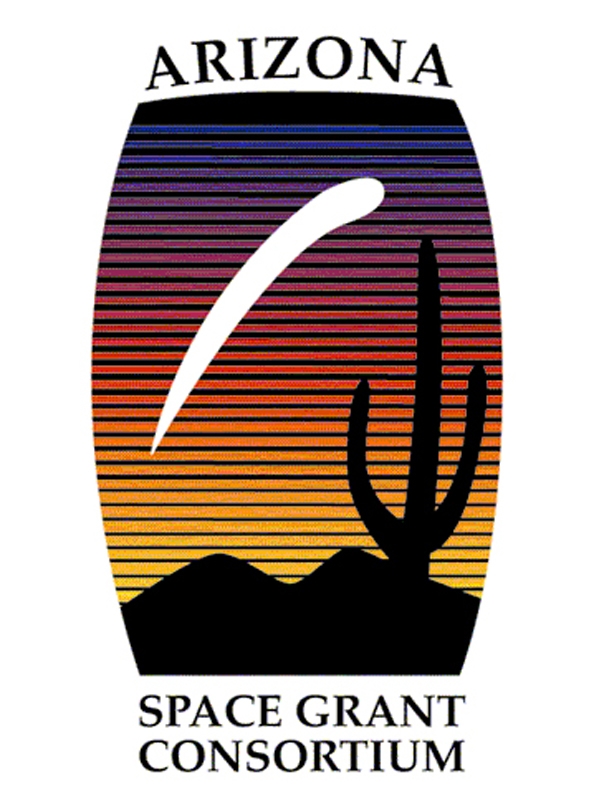 Nikki Cain
Northern Arizona University
Mentor: Constantin Ciocanel, PhD
Department of Mechanical Engineering
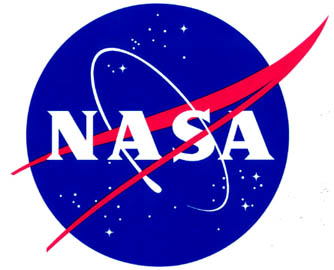 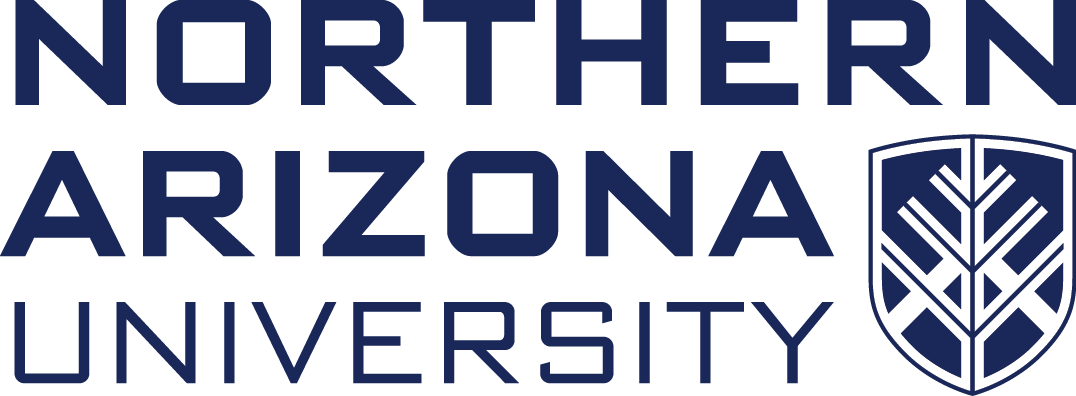 Background
Understand the normal stress developing in magnetorheological fluids (MRF)
MRF
Smart material made of a carrier fluid and iron-based micron size particles 
Magnetic field yields an apparent viscosity increase 
What is known:
Shear force on particle chains 
Flow mode “Valve Mode” 
What is sought:
Normal force on particle chains
 “Squeeze Mode”
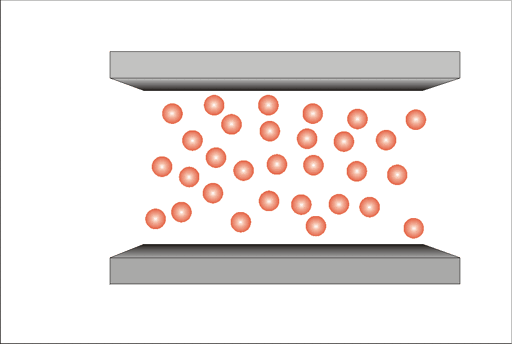 Figure 1: MRF particles reacting to magnetic field application [1]
Applications of MRF
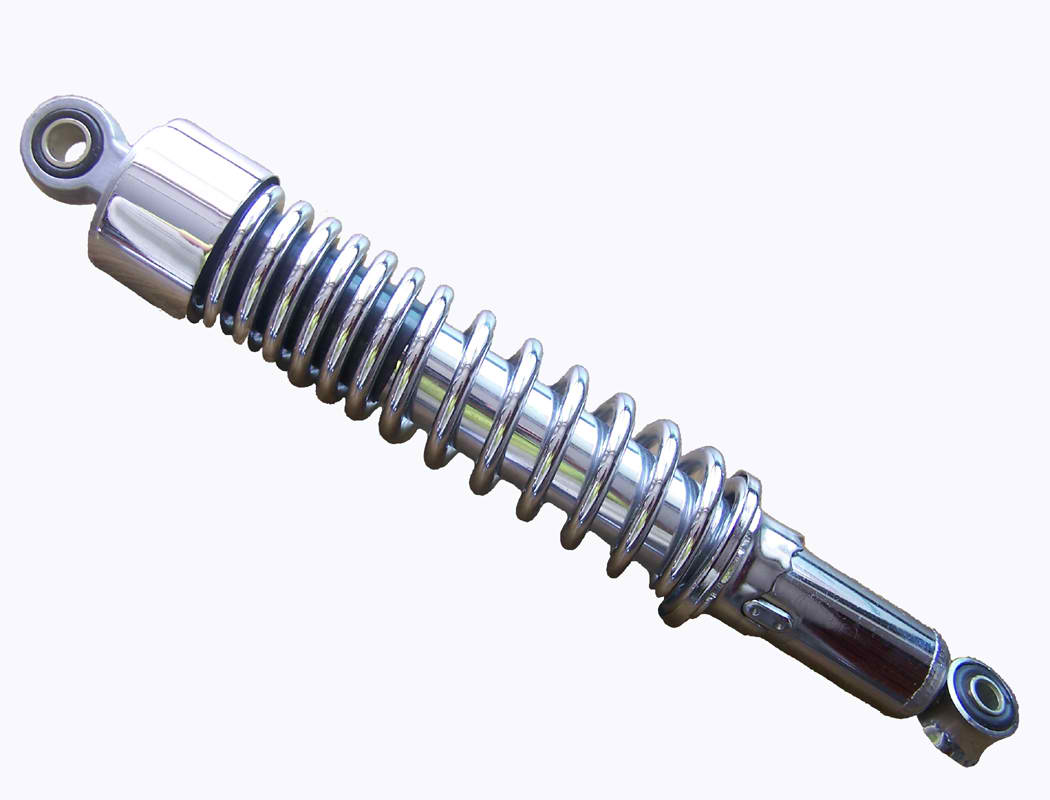 Flow Mode
Shock absorbers 
Shear Mode
Clutches and Breaks
Squeeze Mode
Controlling small movements 
Large forces
Figure 2: MRF Shock absorber [2]
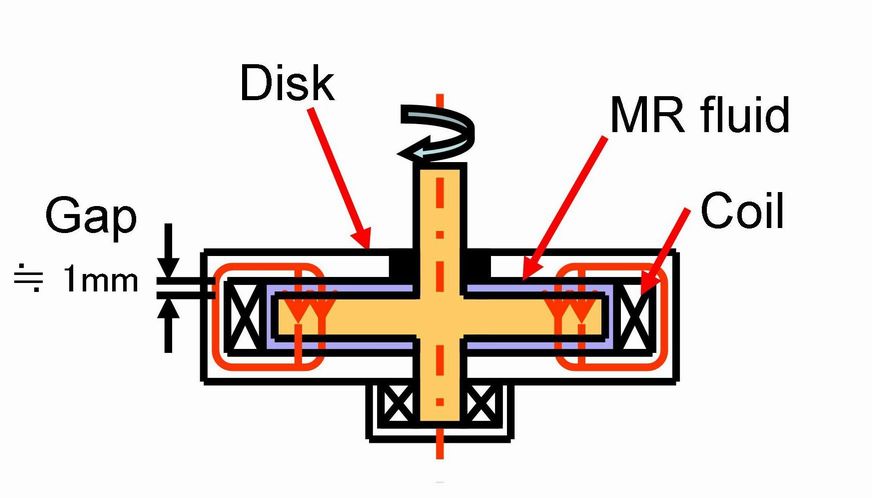 Figure 3: MRF Clutch/break design [3]
Introduction
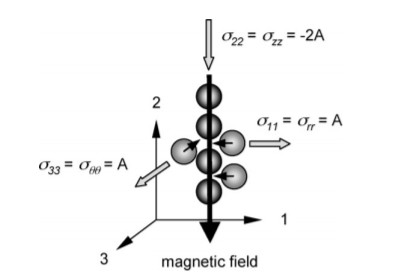 Determine magnitude of the normal stress as a function of magnetic field strength, gap size, temperature, and frequency of squeezing
Others have attempted to validate normal force models with experimental data
Normal stress and normal forces 
Yielding behavior and stress differences
Model predictions will be compared to experimental data
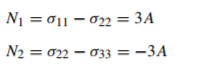 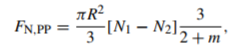 Figure 4: MRF Chain Model and Normal Force Equation [4]
Experiment
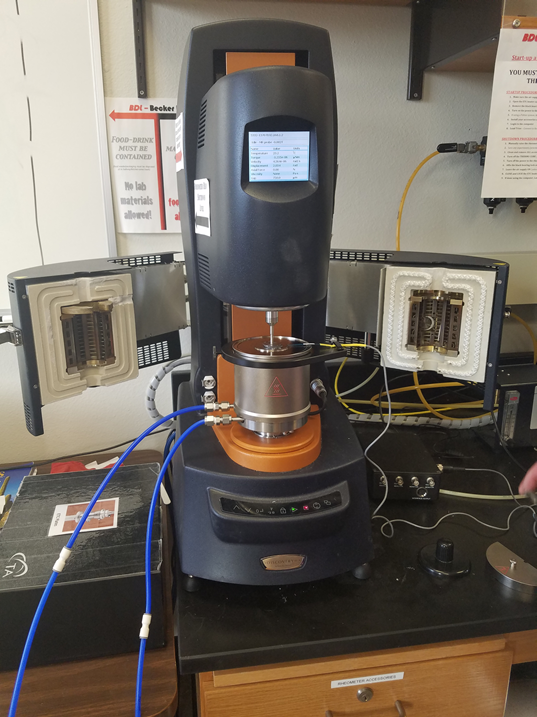 Rheometer
Laboratory device used to measure fluid properties such as viscosity, shear stress and normal stress
Magnetorheological accessories/electromagnet
Gaussmeter 
Measures magnetic field strength
Thermocube
Electromagnet’s cooling unit 
Measure the normal stress that develops in different amounts of fluid exposed to different magnetic field strengths.
Figure 5: Rheometer with MRF loaded between the plates.
Experiment
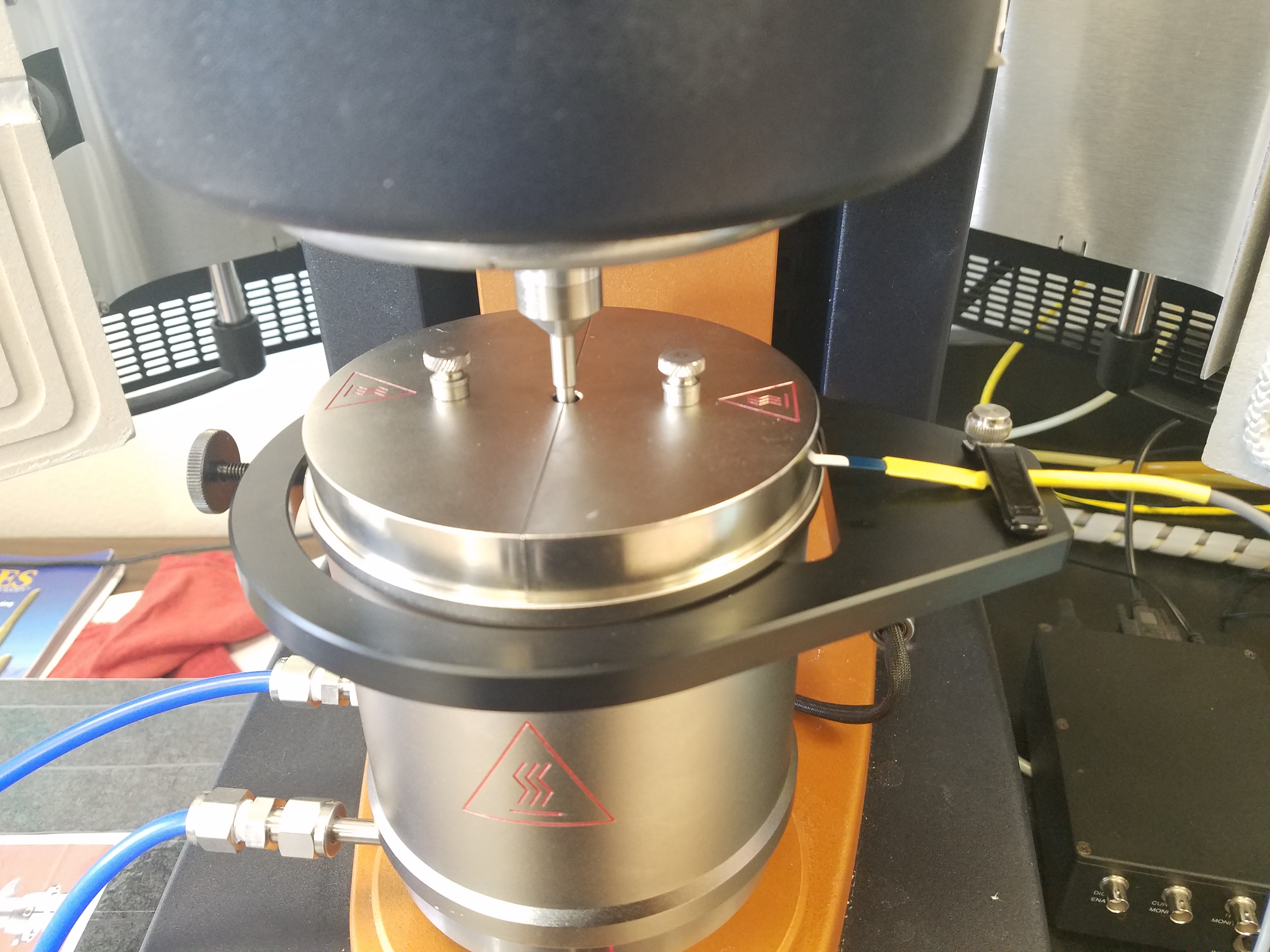 Gaussmeter
MRF’s enclosure
Electromagnet/
Lower plate
Coolant lines
Figure 6: MRF Enclosure ready for testing
Results
-  Gap effect on Normal stress magnitude
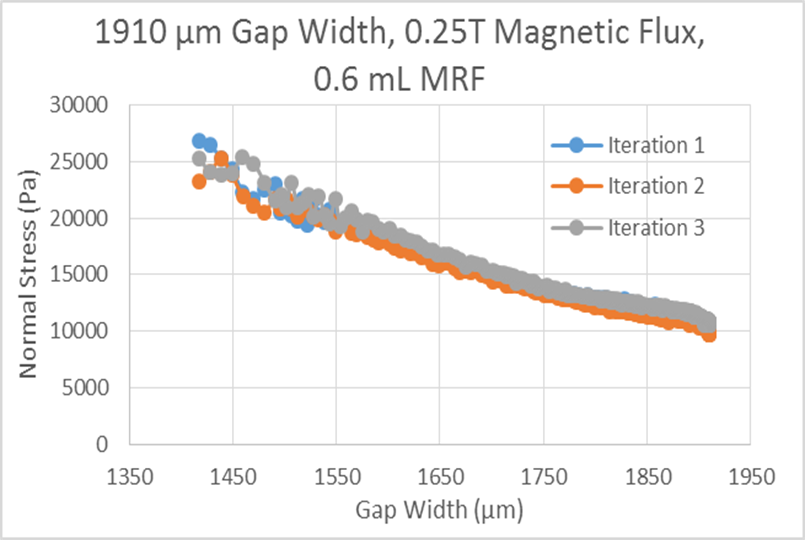 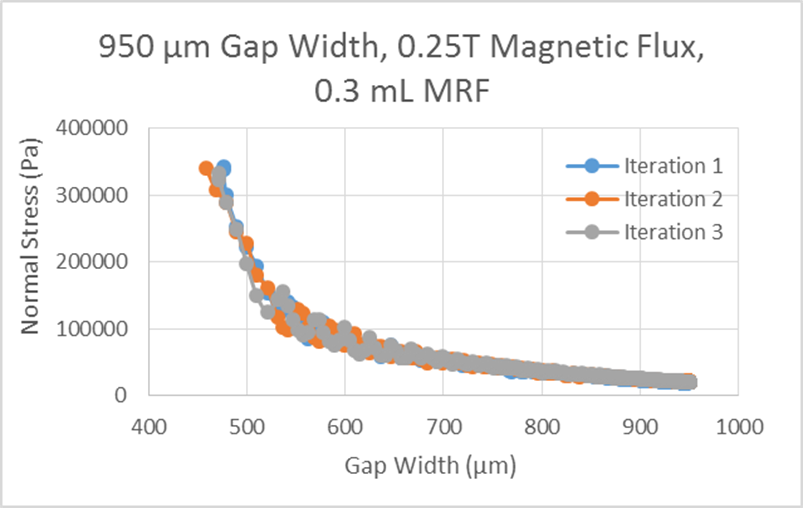 0.3 mL MRF, 0.25T, 950mm max gap
0.6 mL MRF, 0.25T, 1910mm max gap
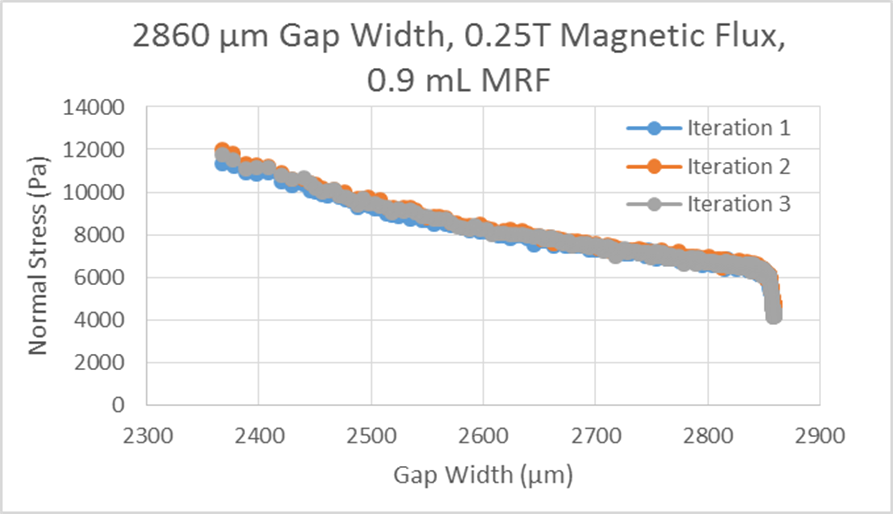 0.9 mL MRF, 0.25T, 2860mm max gap
Results
-  Field effect on Normal stress magnitude in 0.6 mL of fluid
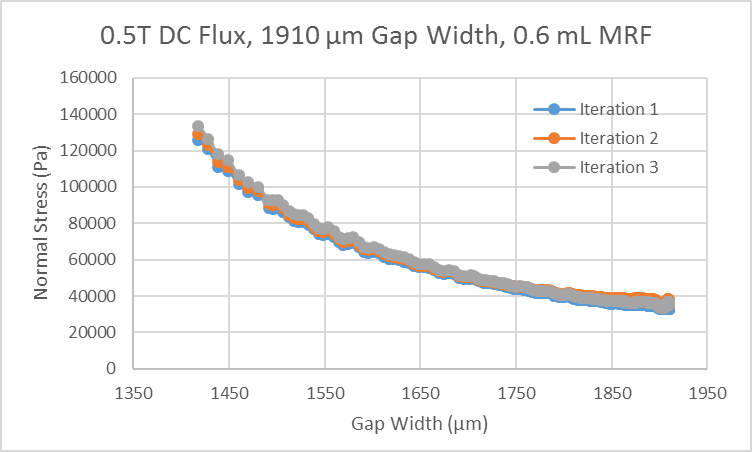 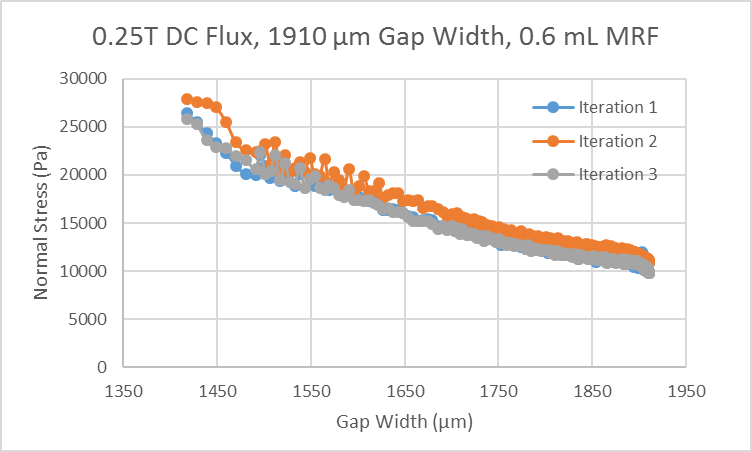 0.6 mL MRF, 0.25T, 1910mm max gap
0.6 mL MRF, 0.5T, 1910mm max gap
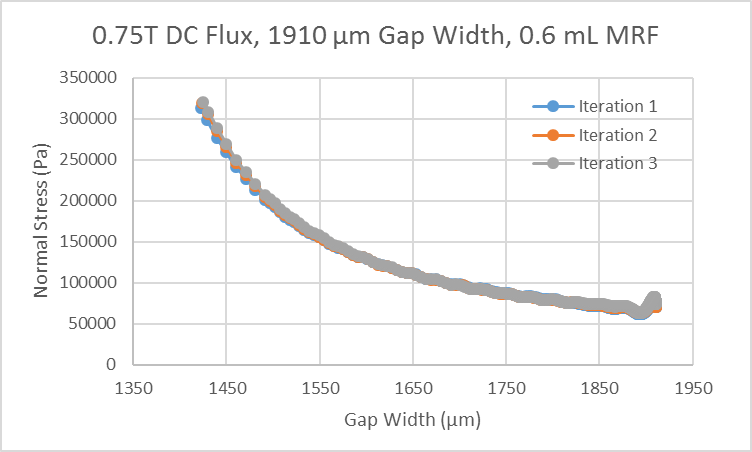 0.6 mL MRF, 0.75T, 1910mm max gap
Results
-  Field effect on Normal stress magnitude in 0.9 mL of fluid
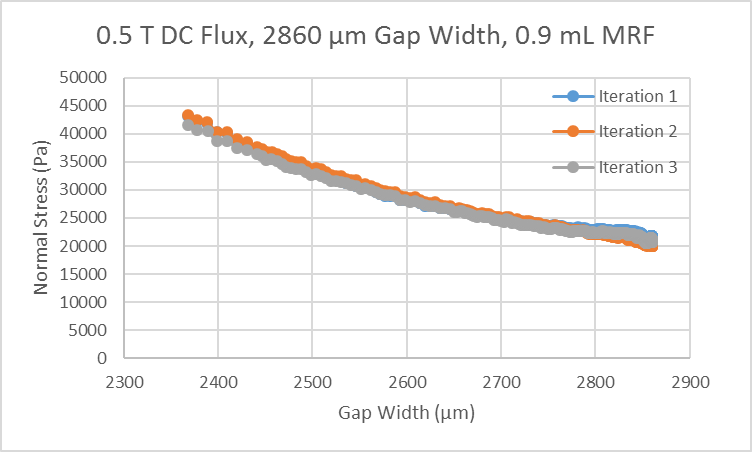 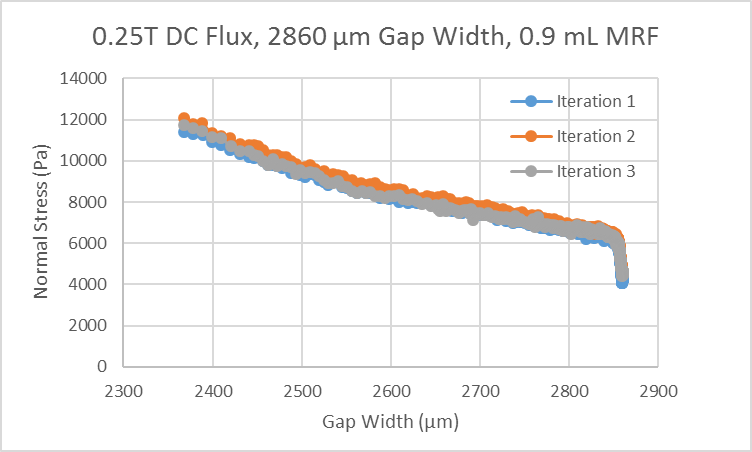 0.9 mL MRF, 0.25T, 2860mm max gap
0.9 mL MRF, 0.5T, 2860mm max gap
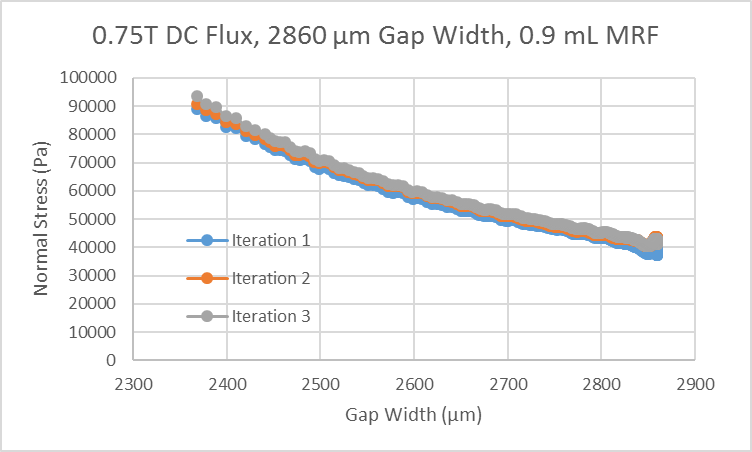 0.9 mL MRF, 0.75T, 2860mm max gap
Conclusions
What was found
The smaller the gap and the higher the field, the larger the normal stress
Decreasing the gap below 1.4 mm doesn’t yield a much higher increase in normal stress,  but limits the travel of the boundaries squeezing the fluid, hence limiting the range of applications of the fluid


Moving Forward
Additional experimental data needs to be collected, particularly under oscillatory squeeze mode 
Compare existing model predictions with experimental data for all analyzed cases and identify missing features in the model to allow for accurate predictions
Acknowledgements
NASA Space Grant and Arizona Space Grant Consortium
Constantin Ciocanel, PhD 
Timothy Becker, PhD and William Merritt (Bill)
Questions?
References
[1]"MAGNETORHEOLOGICAL FLUIDS AND DEVICES", Mrfengineering.com.ua, 2018. [Online]. Available:       http://mrfengineering.com.ua/en/magnitoreologicheskaya-zhidkost. 
[2] "SHOCK ABSORBER PASSION REAR SET ENDURANCE- Motorcycle Parts For Hero Honda Passion", Safexbikes Motorcycle Superstore, 2018. [Online]. Available: https://safexbikes.com/productdetail/motorcycle-parts/shock-absorbers/hero-honda-passion/S135104407. 
[3]"Research of Kikuchi Lab", Www2.hwe.oita-u.ac.jp, 2018. [Online]. Available: http://www2.hwe.oita-u.ac.jp/kikuchilab/Research/Research_eng.html. 
[4] H. Laun, C. Gabriel and G. Schmidt, "Primary and secondary normal stress differences of a magnetorheological fluid (MRF) up to magnetic flux densities of 1T", Journal of Non-Newtonian Fluid Mechanics, vol. 148, no. 1-3, pp. 47-56, 2008.